Secretaría de Extensión
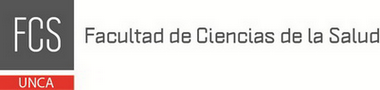 6 de abril Día mundial de la ACTIVIDAD física
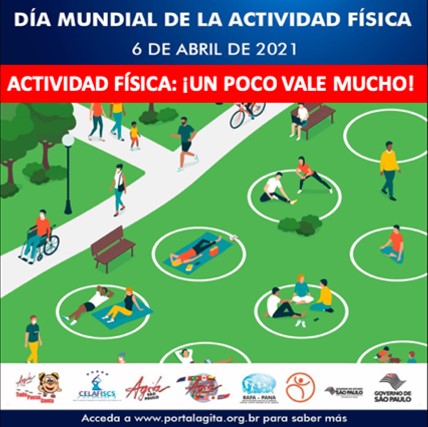 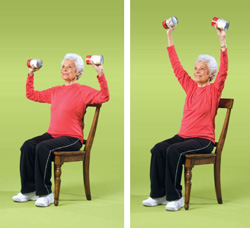 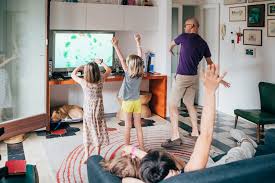 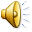 ACTIVIDAD FÍSICA
Se considera actividad física a cualquier movimiento corporal producido por los músculos que exija gasto de energía.
SEDENTARISMO  NO es           a INACTIVIDAD FÍSICA
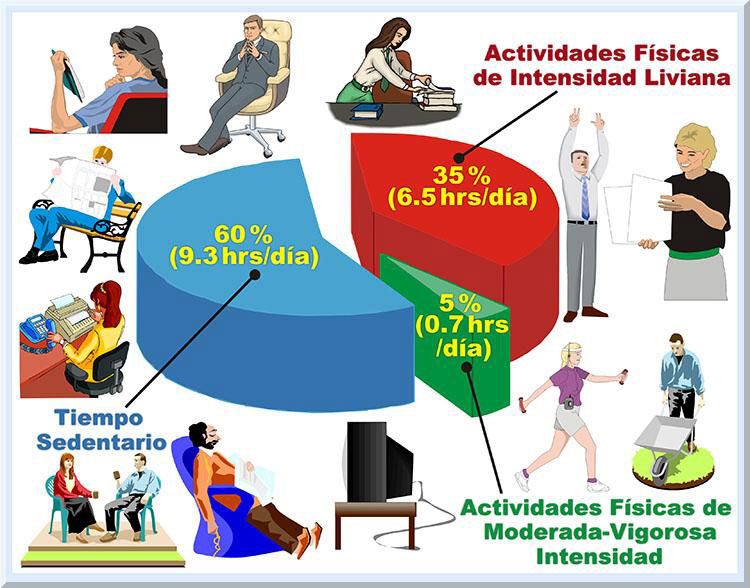 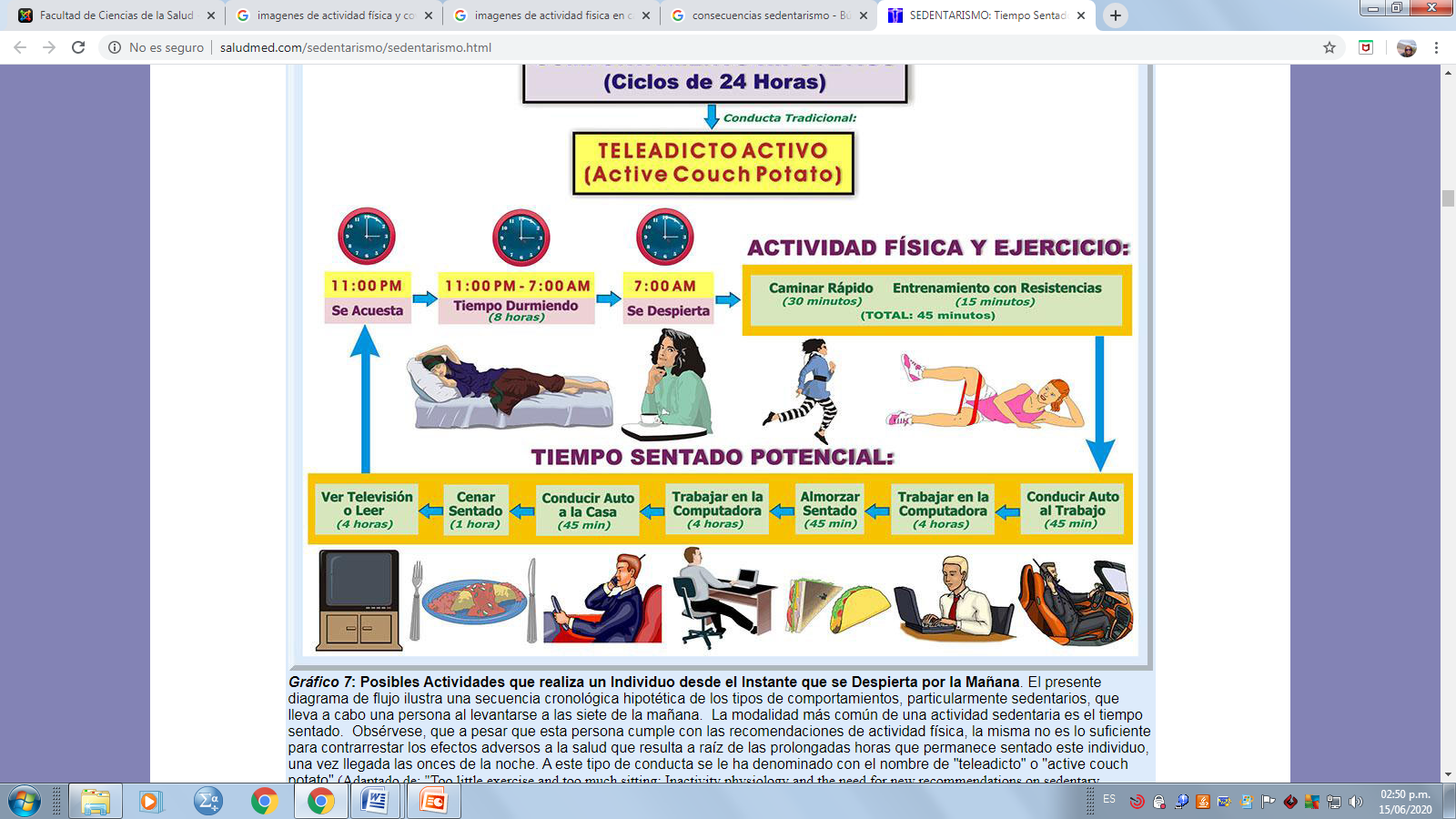 No cumplimiento con las recomendaciones de AF
Carencia de movimiento
O sea es peor ser  SEDENTARIO 	que 
 FÍSICAMENTE INACTIVO
NIVELES DE ACTIVIDAD FÍSICA: recomendaciones mundiales
Las nuevas directrices recomiendan por lo menos de 150 a 300 minutos de actividad física aeróbica de intensidad moderada o vigorosa por semana para todos los adultos, incluidas las personas que viven con afecciones crónicas o discapacidad, y un promedio de 60 minutos al día para los niños y adolescentes
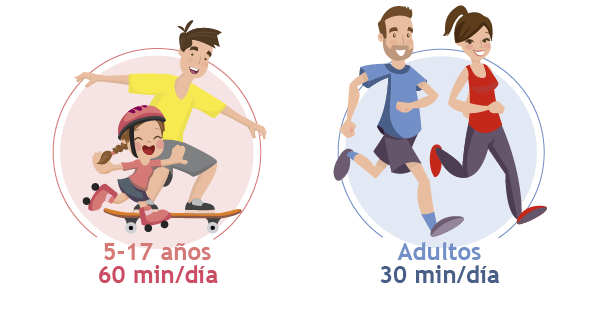 Se puede realizar 
ACTIVIDAD FÍSICA  
de forma:
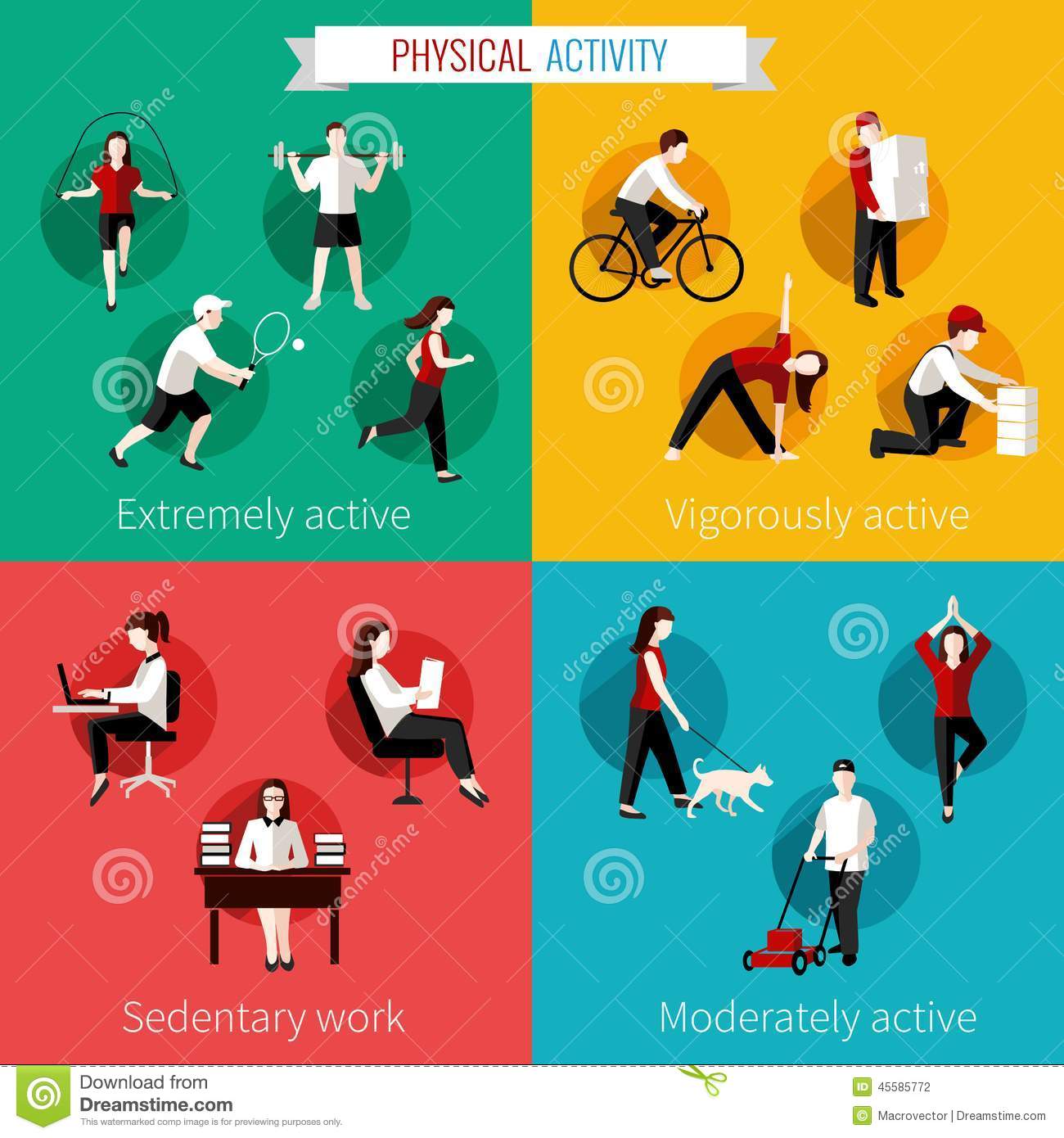 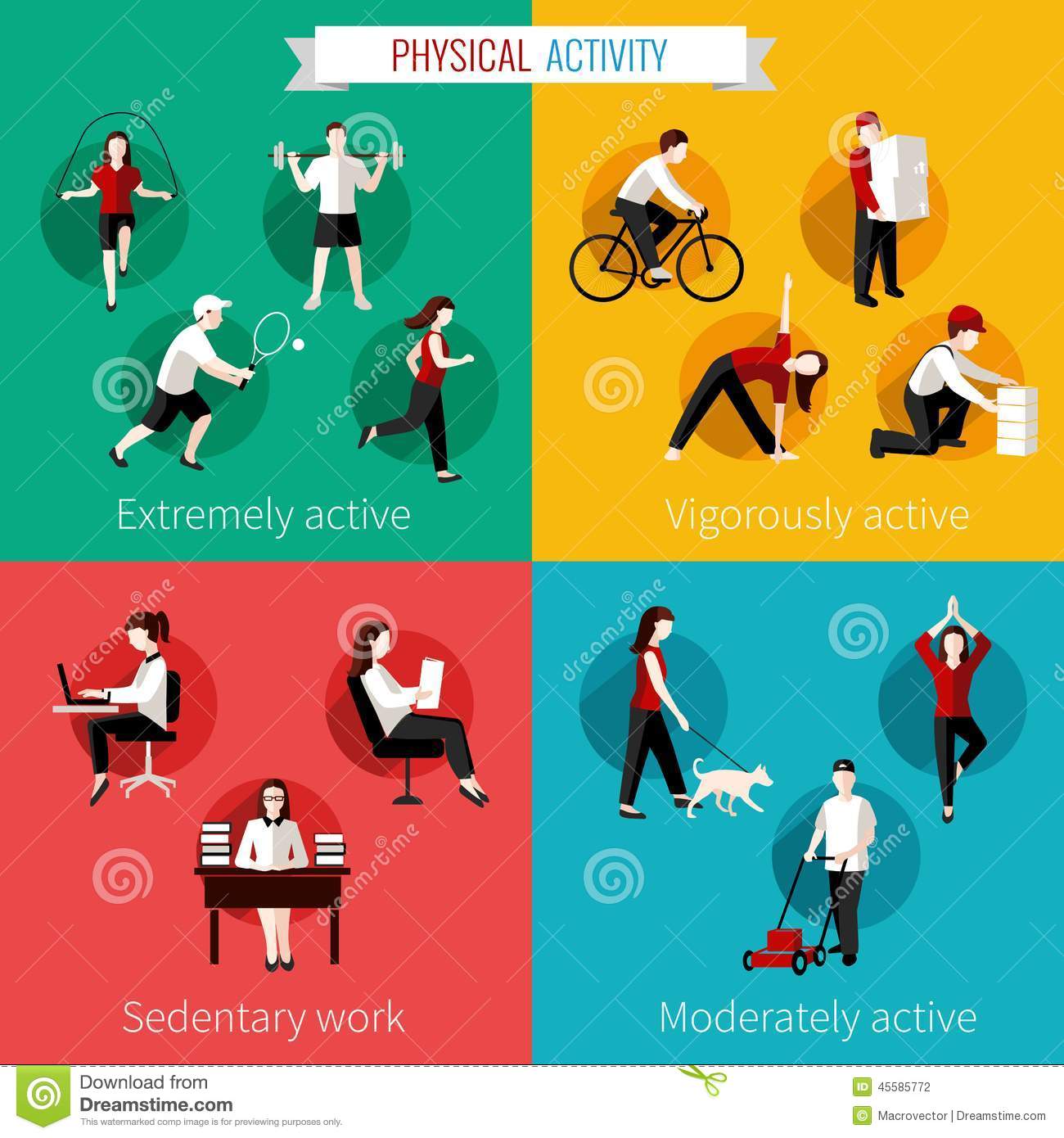 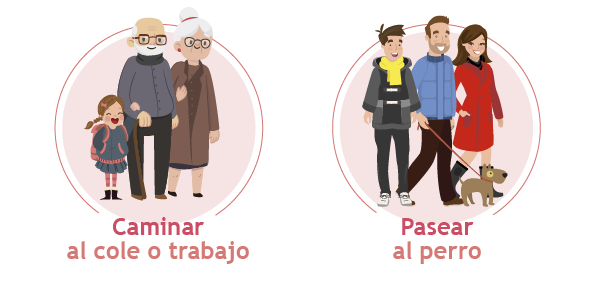 AF MODERADA
AF LEVE O LIGERA
AF VIGOROSA O INTENSA
DATOS SOBRE INACTIVIDAD FÍSICA
Según la OMS, uno de cada cuatro adultos y cuatro de cada cinco adolescentes (entre 11 y 17 años) no realizan suficiente actividad física. 
En la Argentina, el 55% de la población es sedentaria, según la última Encuesta Nacional de Factores de Riesgo (2013)
En una lista que mide el sedentarismo en unos 160 países, Argentina ocupa el 18° lugar
Nuestro país tiene uno de los índices de sobrepeso y obesidad más elevados de Sudamérica
La inactividad  física  es  una  de  las  causas  de al  menos 35  enfermedades  crónicas.
BENEFICIOS DE LA ACTIVIDAD FÍSICA
Mantiene el peso corporal saludable
Mejora las funciones cardiorespiratorias y pulmonar
Promueve un mejor estado de ánimo y convivencia
PANDEMIA: AUMENTO DE
RIESGOS DE CONDUCTAS INSALUBRES
Exceso  de  calorías   ya  sea  por  incremento  en  el consumo  de  harinas,  grasas  y  azúcares  o  por  el  bajo gasto  de  estas  por  disminución  en  los  niveles  de  AF
 El  incremento  en el  consumo  de  bebidas  alcohólicas
La  mala  calidad  del  sueño 
El aumento de las horas de conductas sedentarias
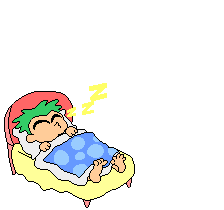 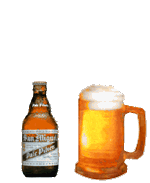 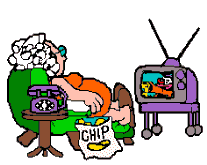 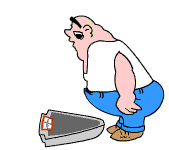 CONSECUENCIAS COVID-19
Disminución de la  conductas activas del hogar
Reducción de  la  actividad  física  regular
Aumento  del  riesgo  de  desarrollar  enfermedades  o  empeorar las  patologías  previas
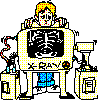 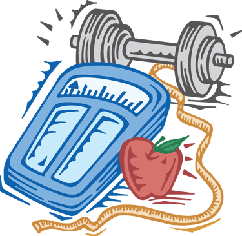 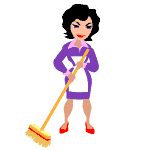 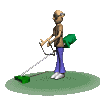 EJERCICIOS EN CASA: RECOMENDACIONES
Qué tipos de ejercicio son recomendables ?
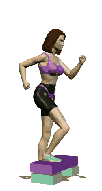 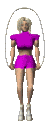 Actividades cardiovasculares y aeróbicas
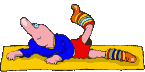 Actividades de fuerza y resistencia muscular
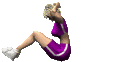 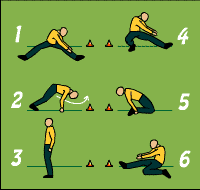 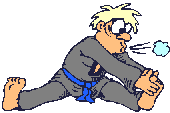 Actividades de flexibilidad y coordinación
EJERCICIOS EN CASA: RECOMENDACIONES y cuidados
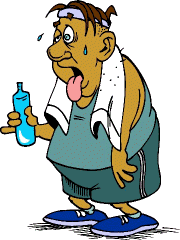 Intensidad y duración adecuada a su forma física
Precauciones
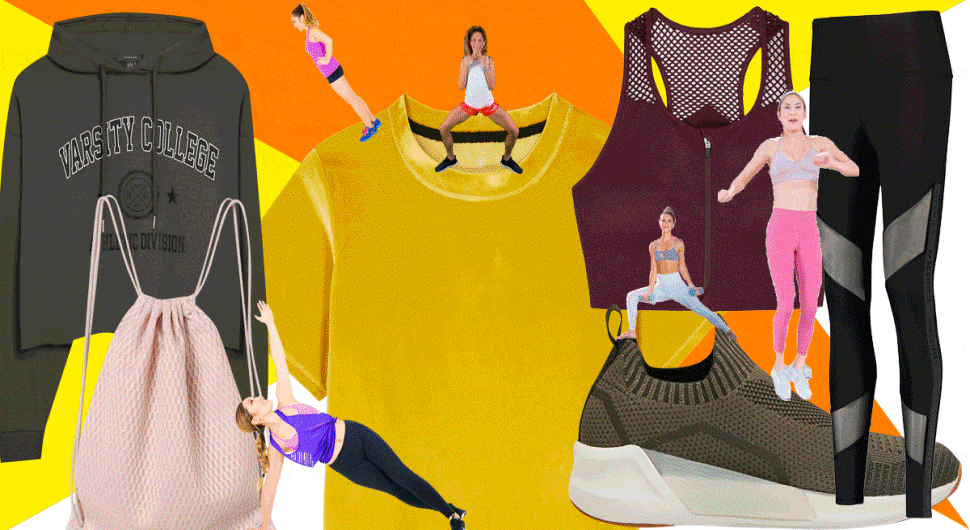 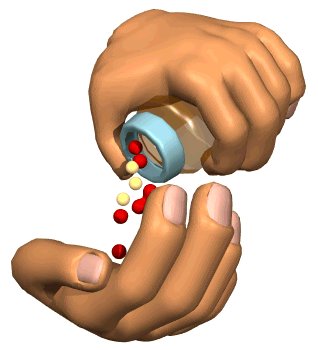 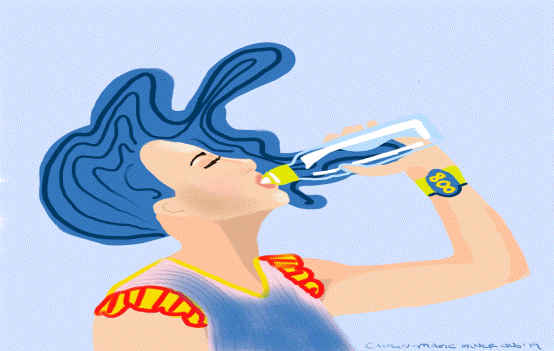 Hidratación
Medicación
Ropa y calzado adecuada
ACTIVIDAD FÍSICA & POST PANDEMIA
La  vulnerabilidad  y  susceptibilidad  a una infección  como  la  COVID-19,  tiene  una  base multifactorial,  de  ahí  la  importancia  de  estar  saludables